Semana 1: XXXXXXX
Asignatura: XXXXXXXXXXX
Unidad 1: XXXXXXXX
Carrera de XXXXX
Presentación de los temas a tratar
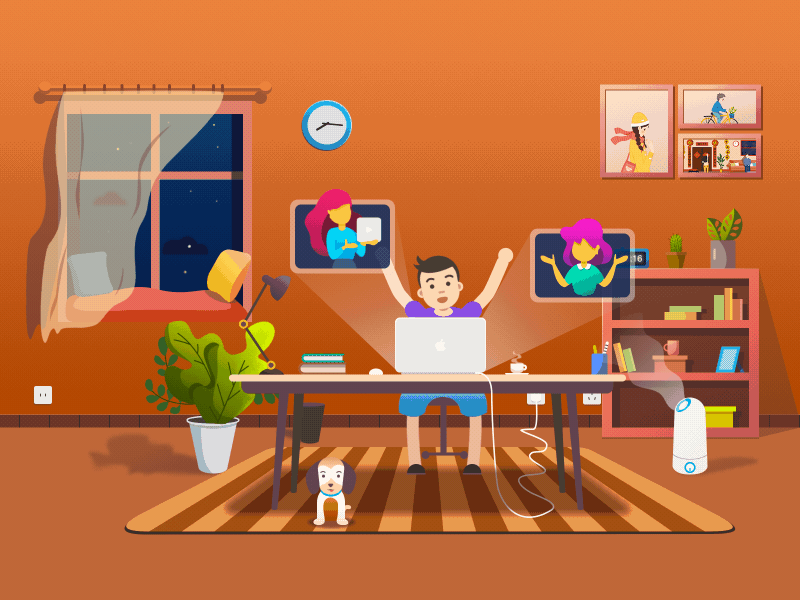 1. XXXXXXX
2. XXXXXXX
3. XXXXXXX
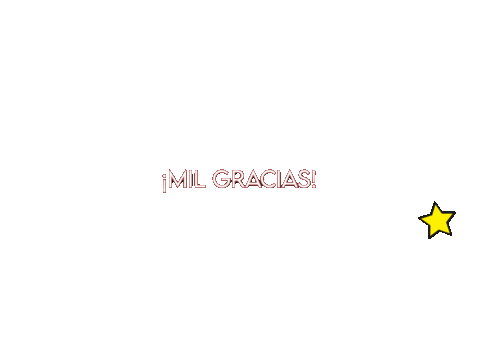 por su atención